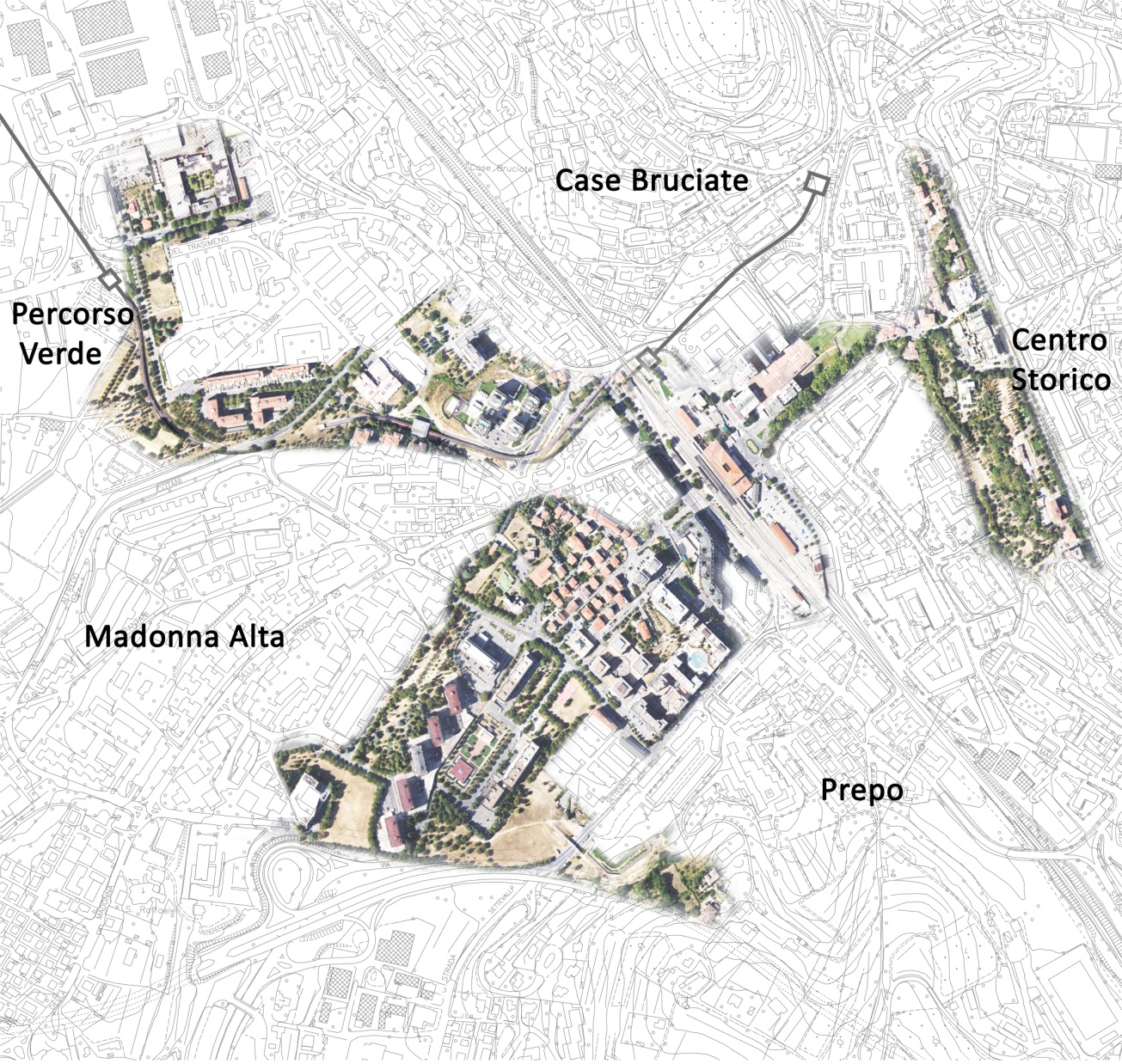 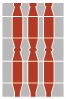 REGIONE UMBRIA
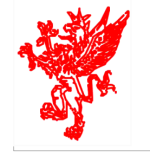 COMUNE DI PERUGIA
BANDO PER LA RIQUALIFICAZIONE
URBANA E LA SICUREZZA DELLE PERIFERIE 
DELLE CITTA’ METROPOLITANE
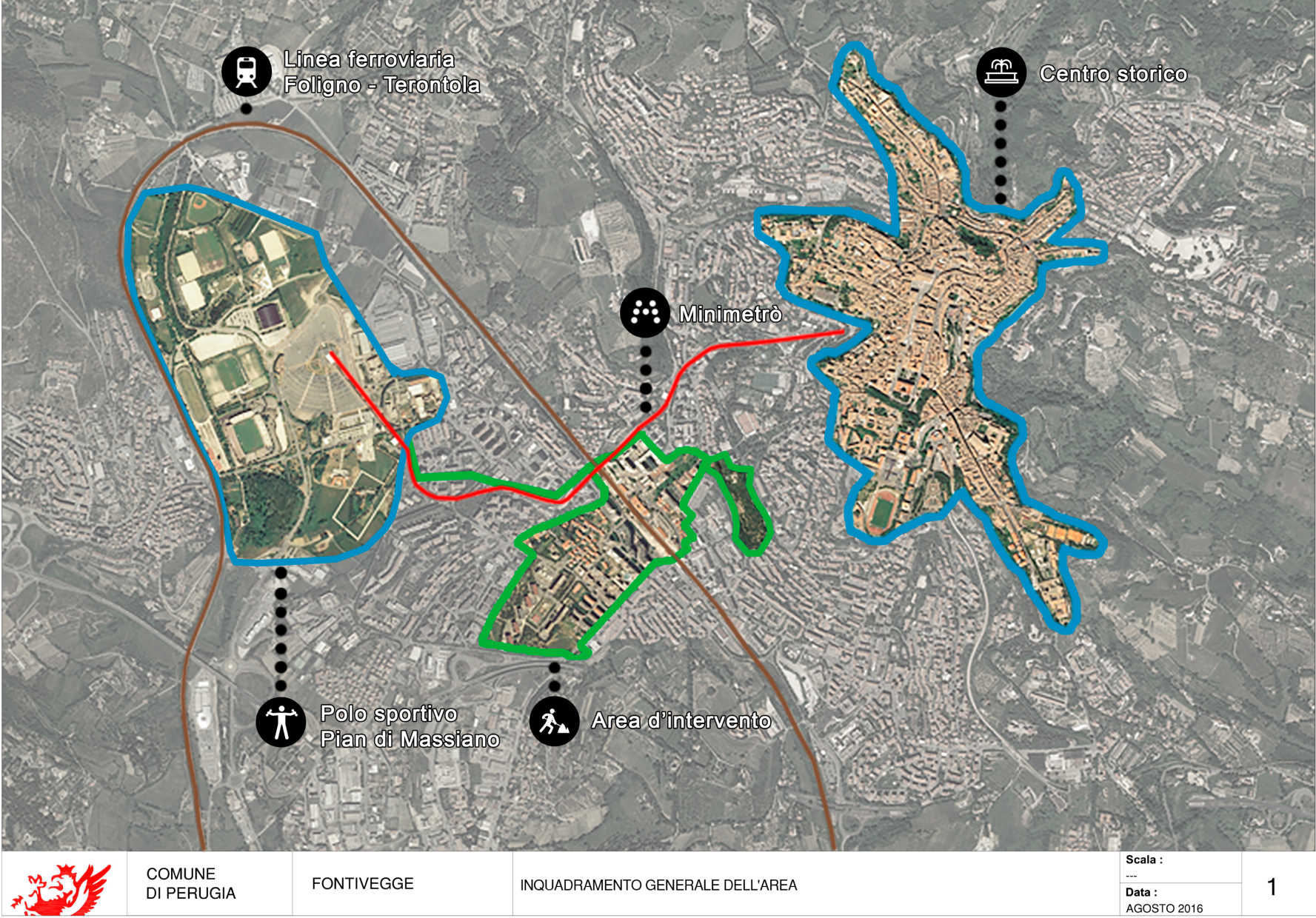 Vista aerea dell’area oggetto del programma
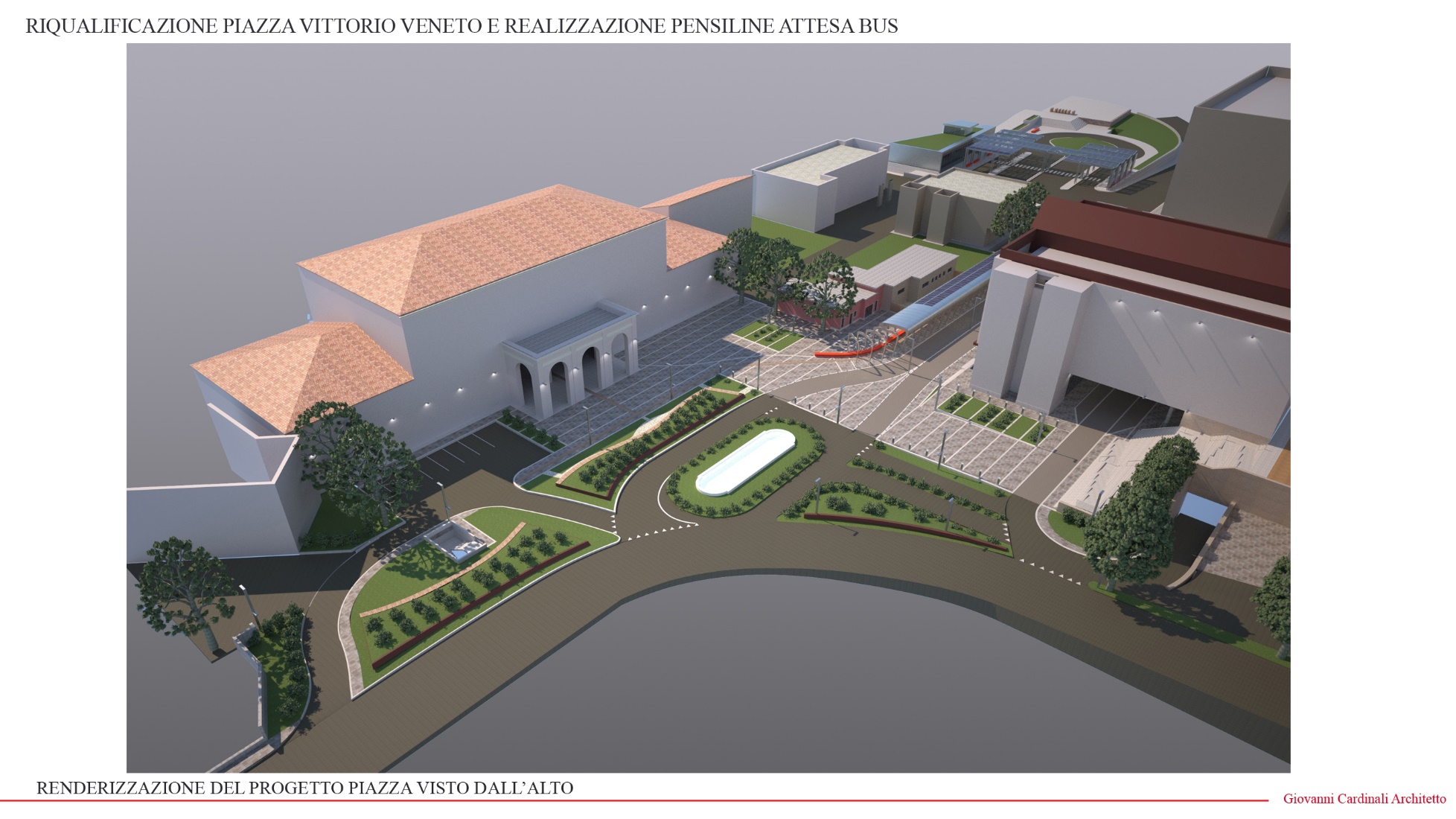 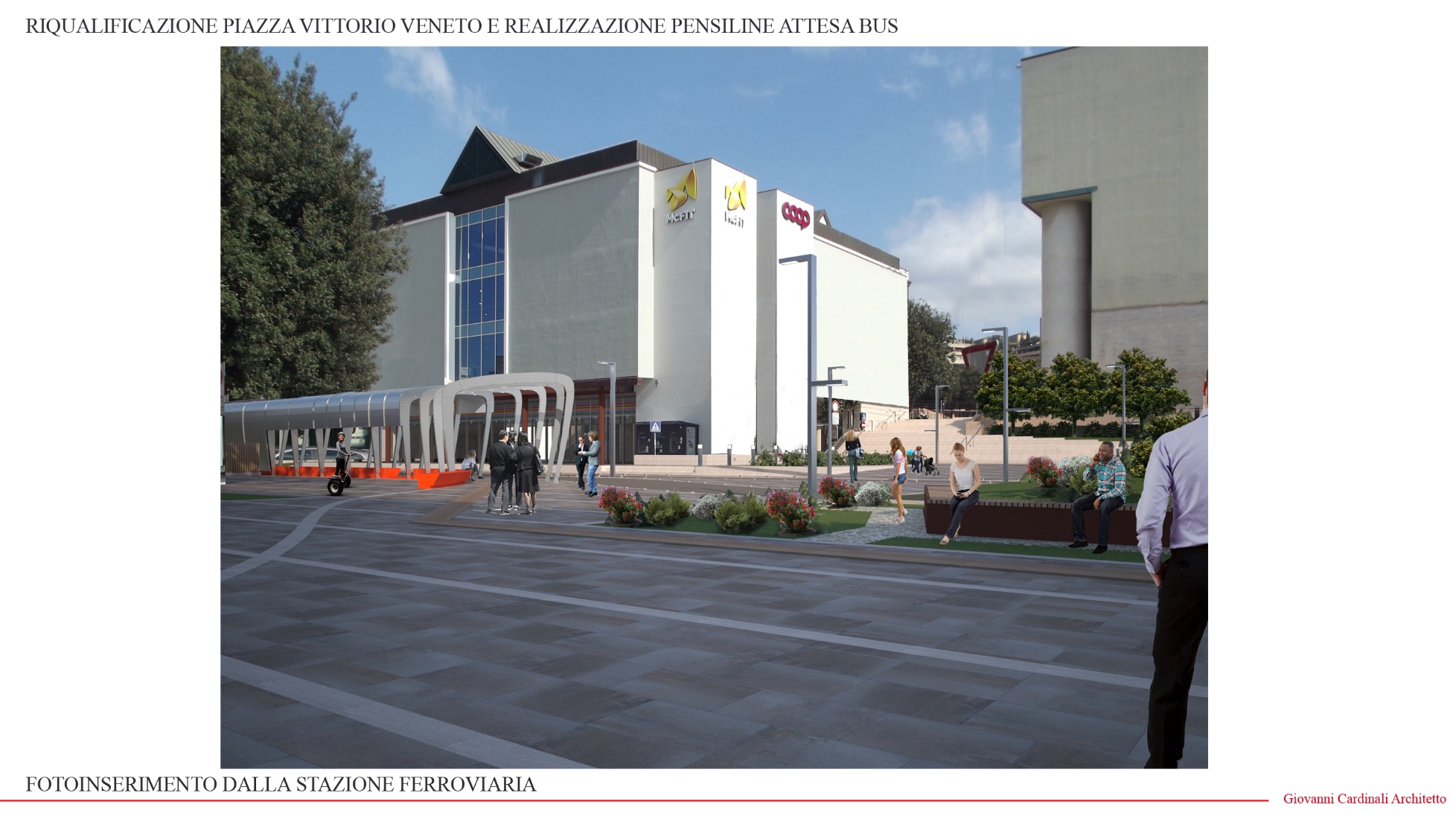 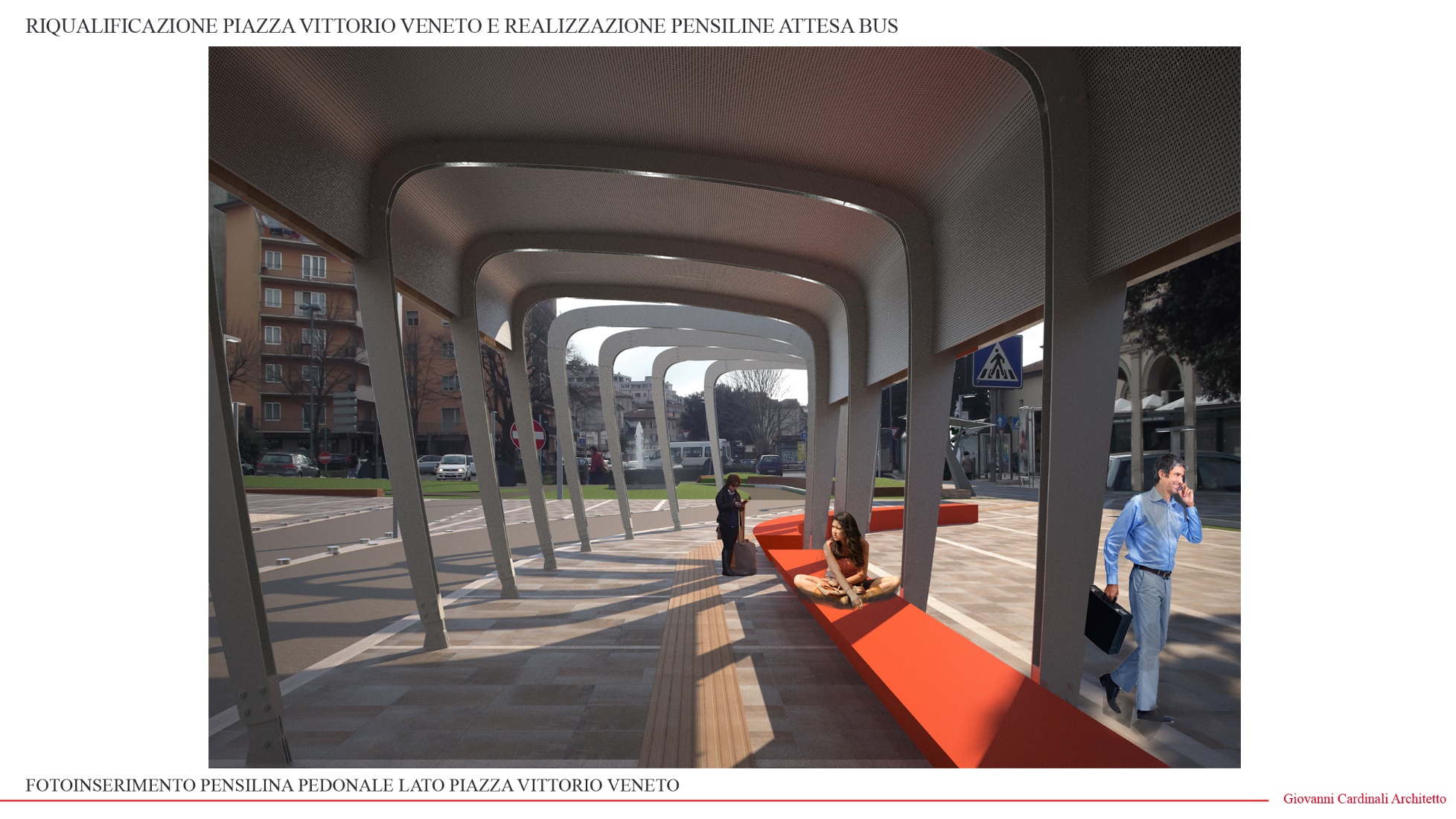 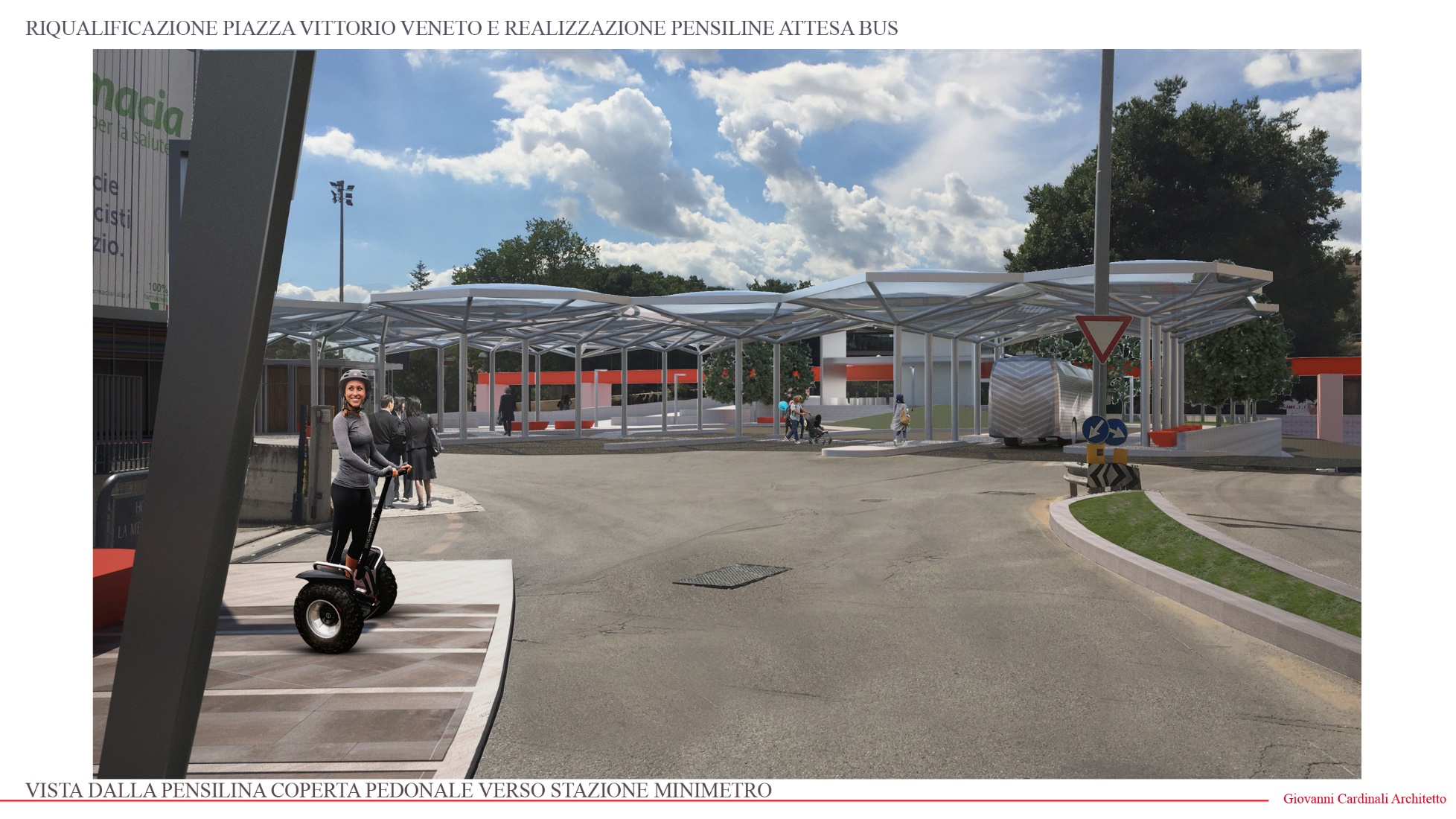 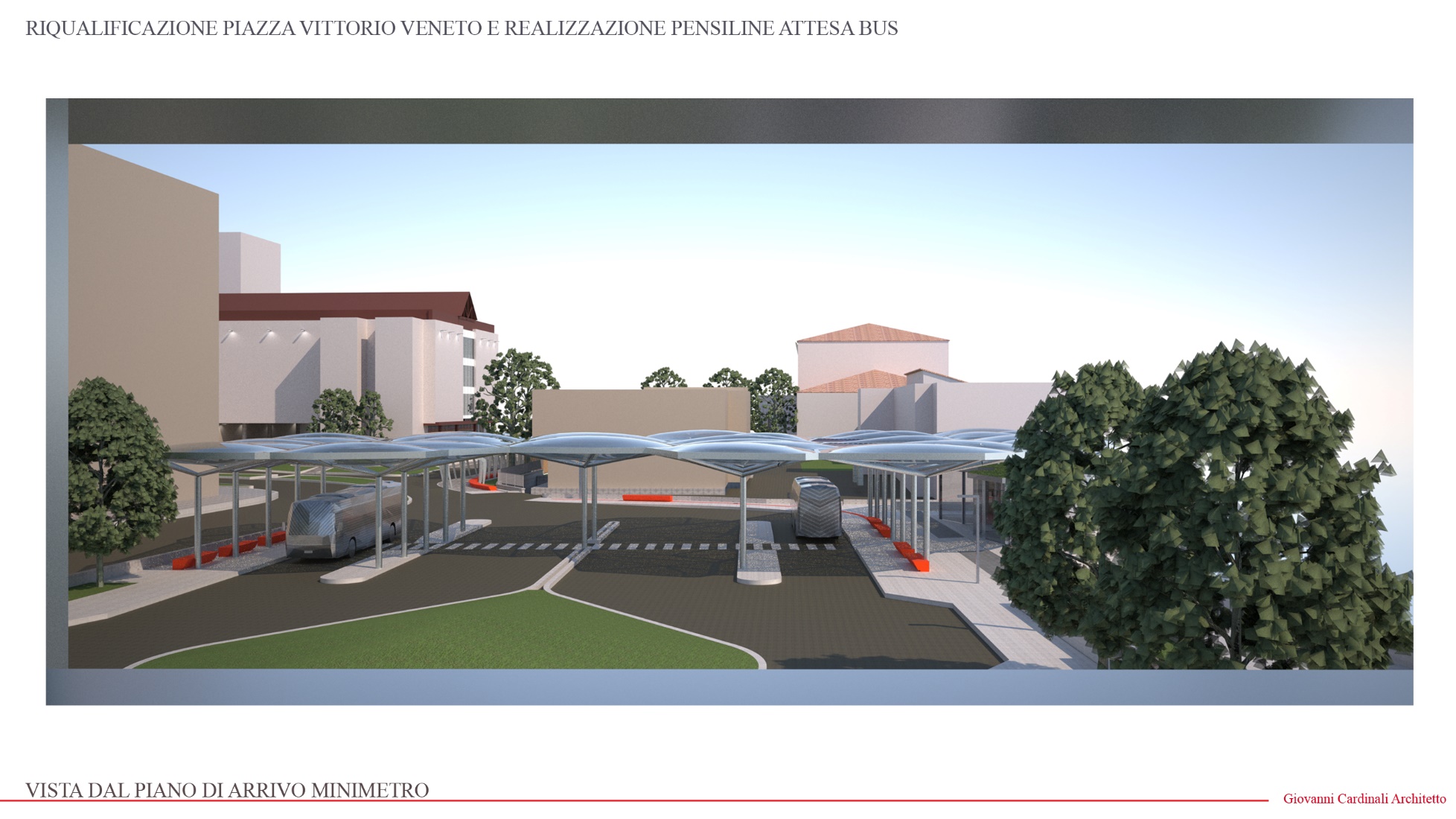 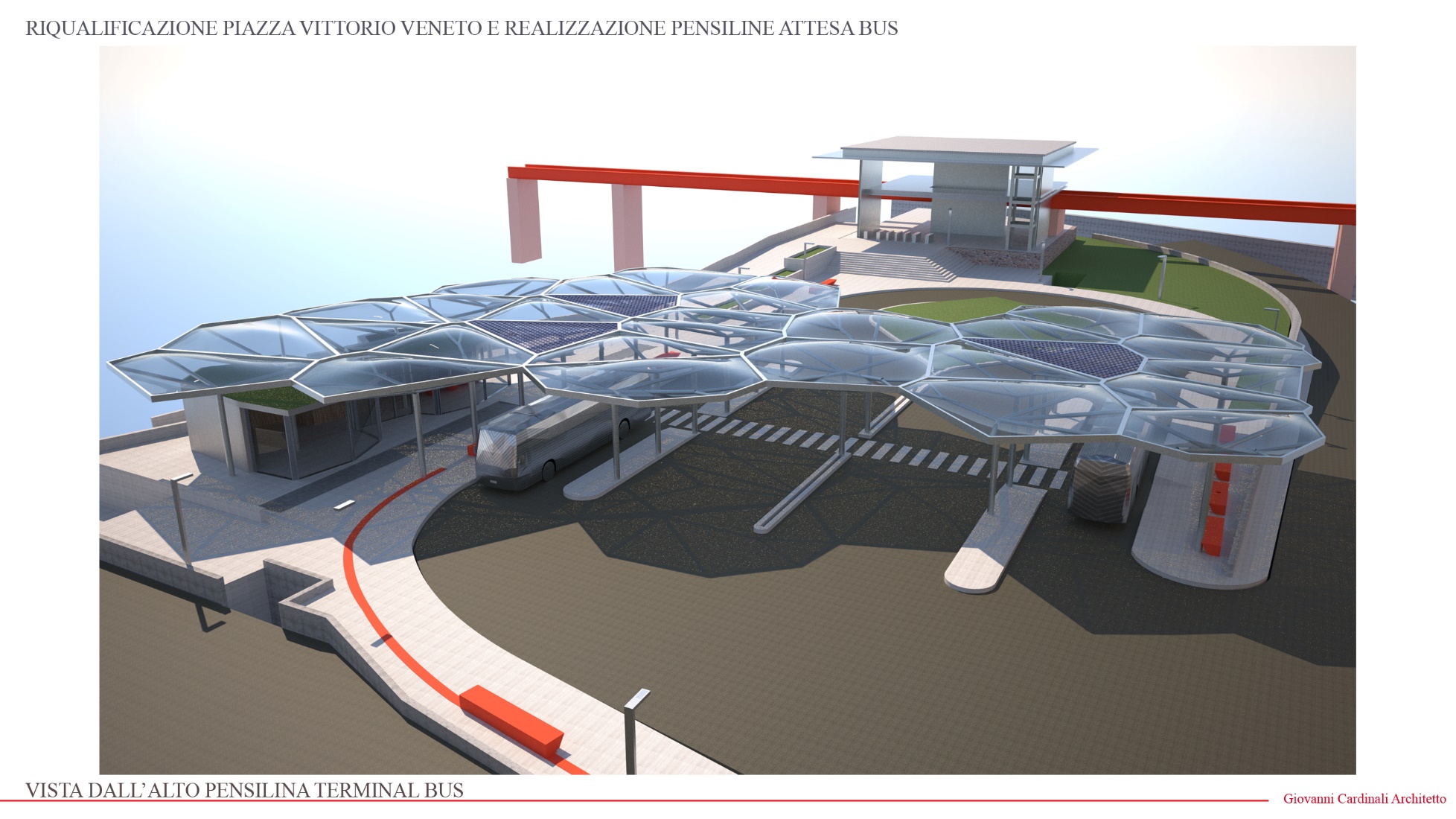 Fontivegge (frontestazione) – Centro arti grafiche e Biblioteca
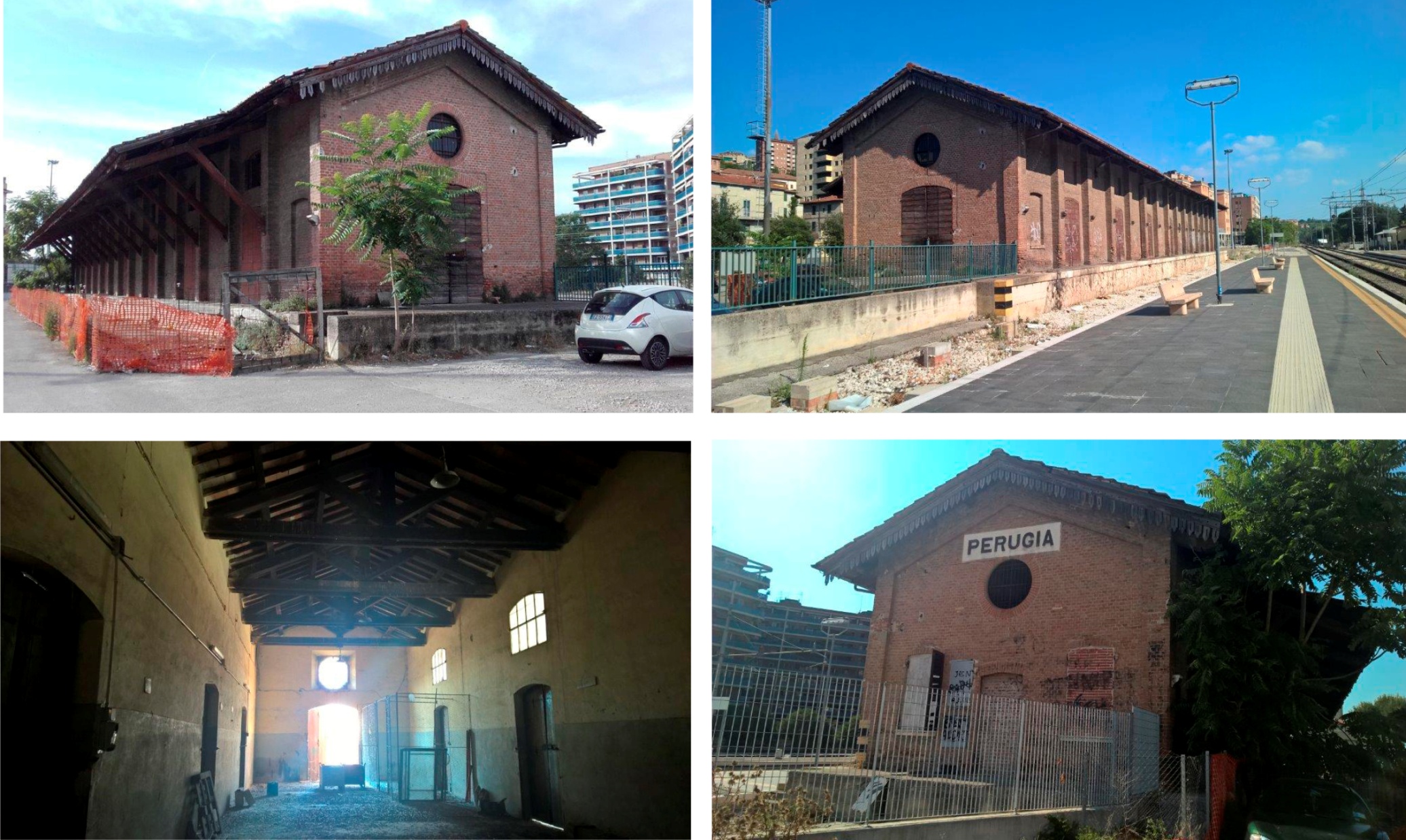 Fontivegge (frontestazione) – Centro arti grafiche e Biblioteca (interno)
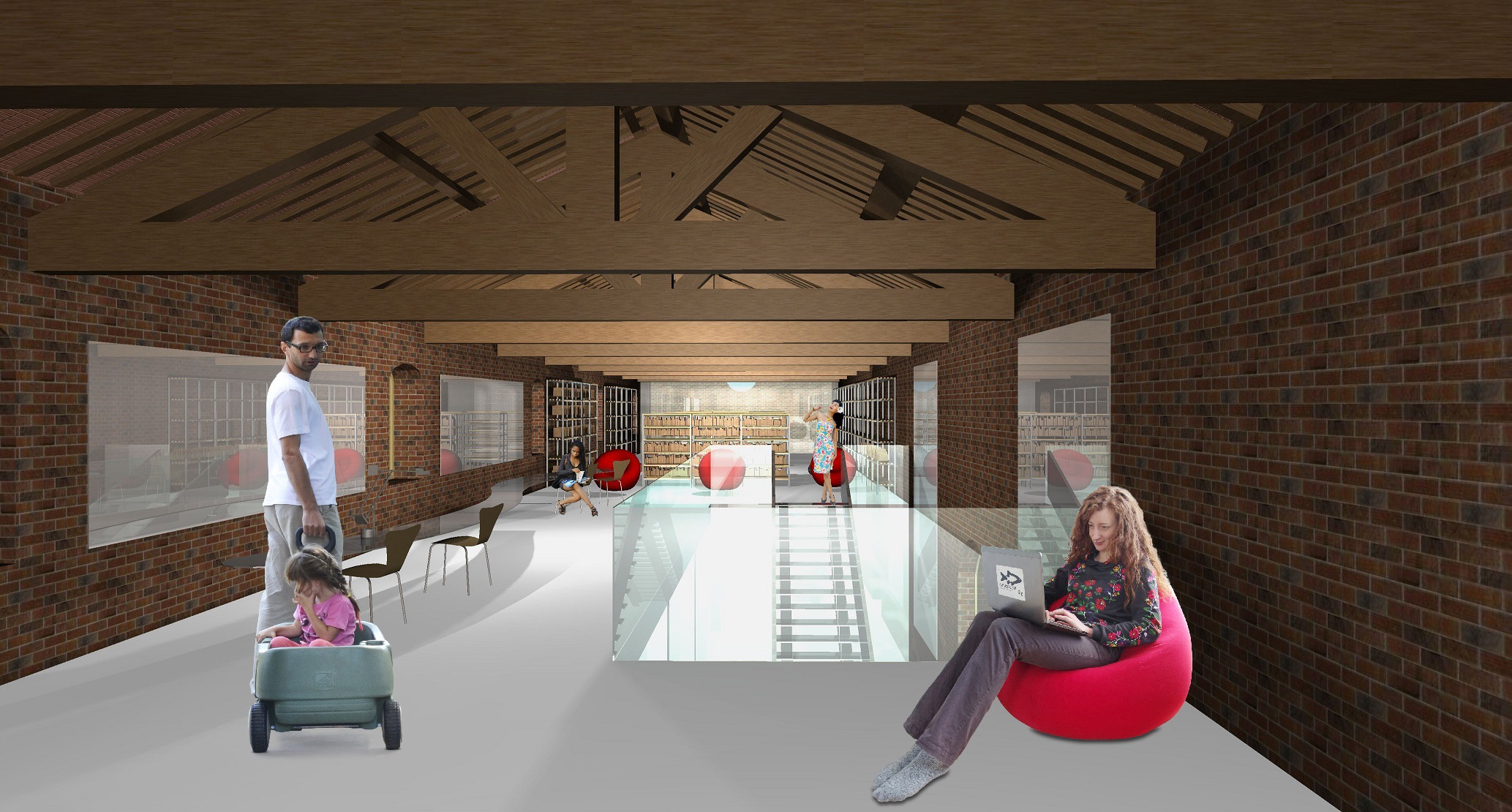 Riqualificazione palazzina ex upim. Il Coworking e palestra
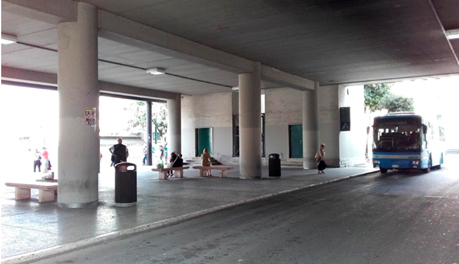 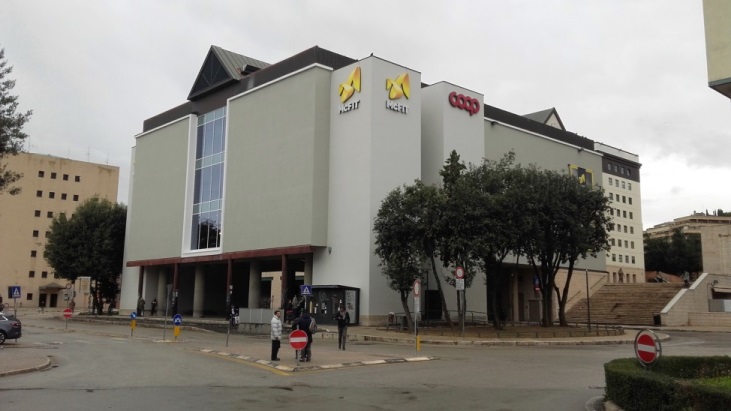 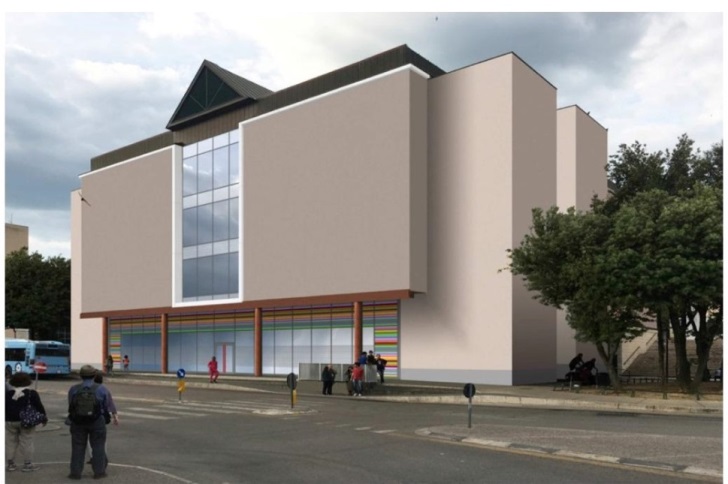 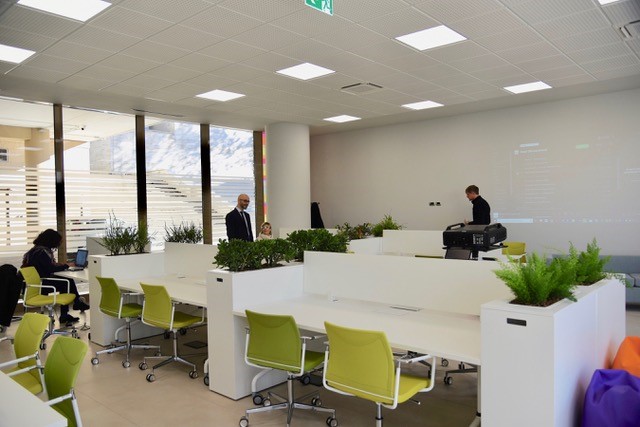 Bellocchio Madonna alta - I progetti
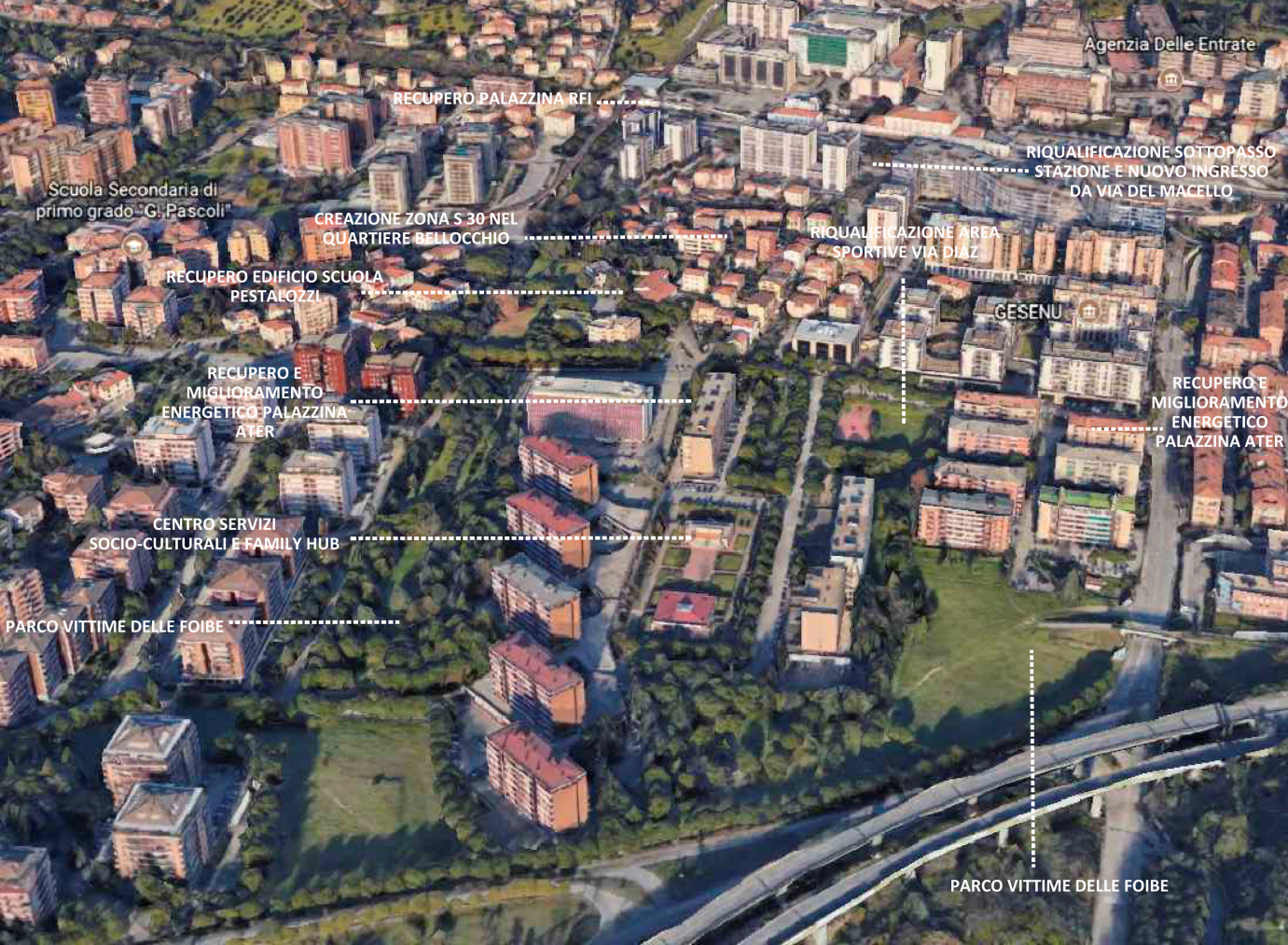 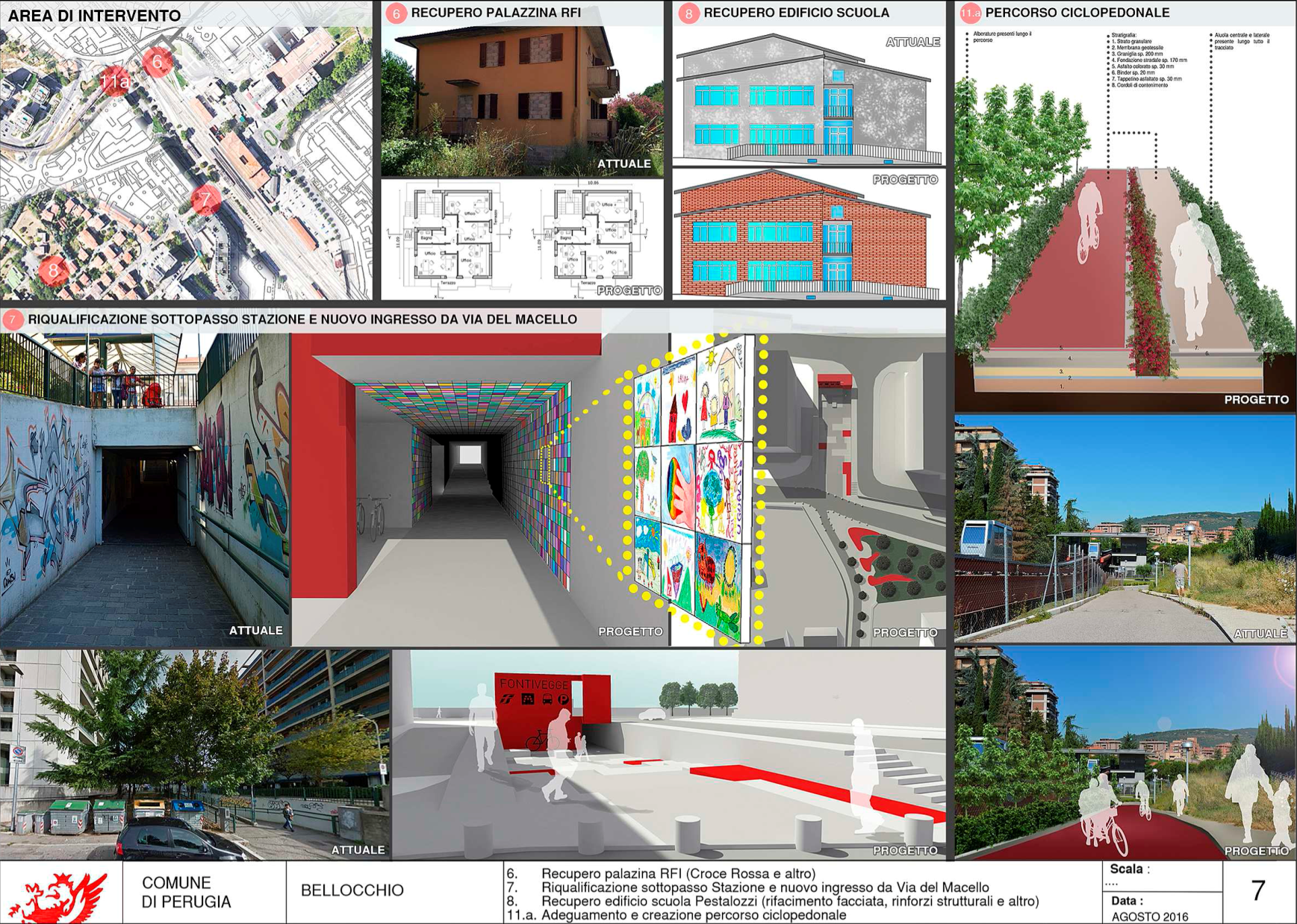 Palazzina RFIRecupero per servizi pubblici. Ipotesi “Casa degli artisti”
Stato di fatto
Ipotesi di trasformazione
SOTTOPASSO VISTE STATO ATTUALE E DI PROGETTO
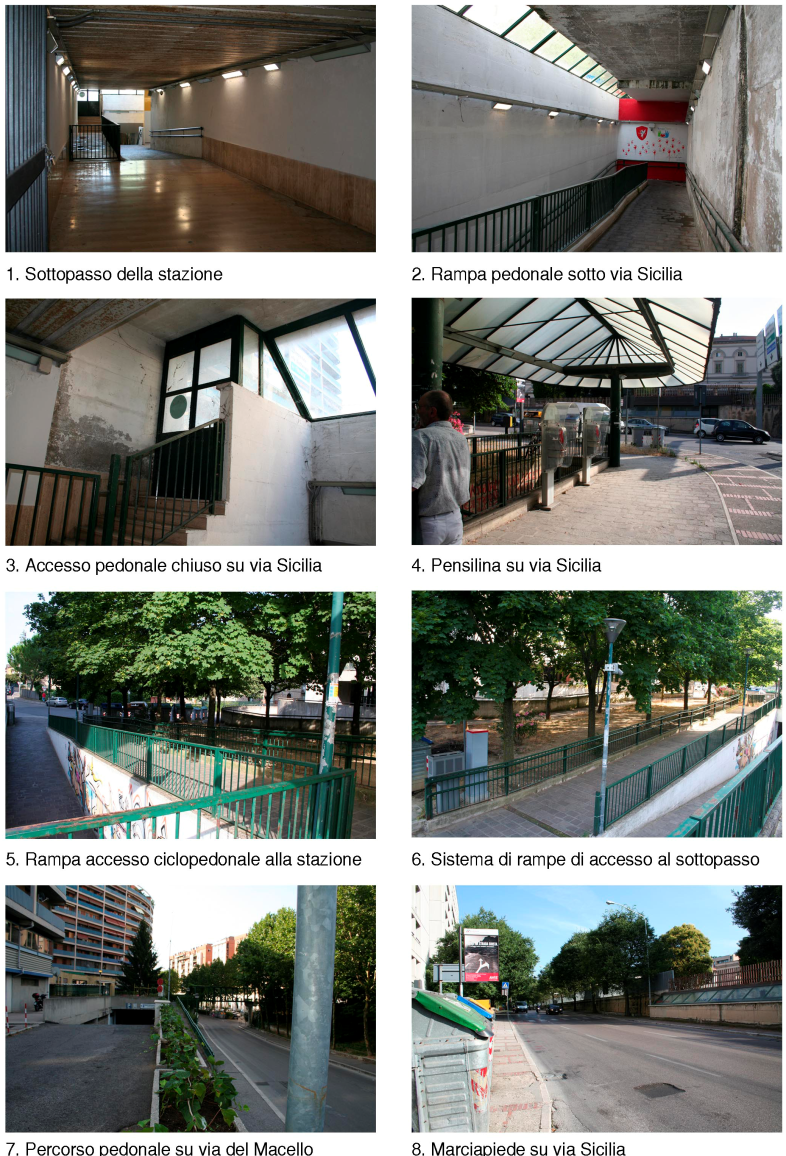 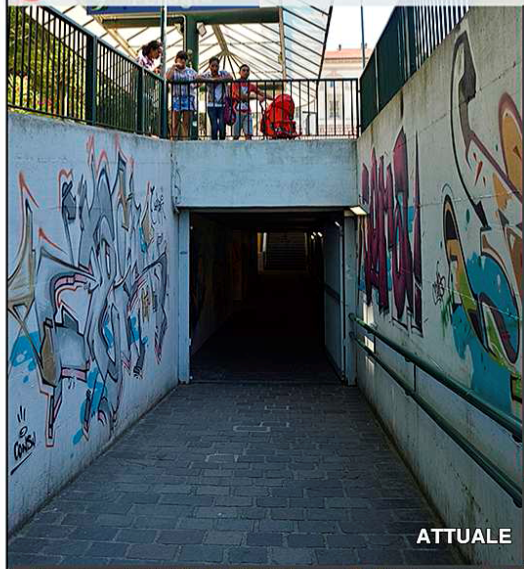 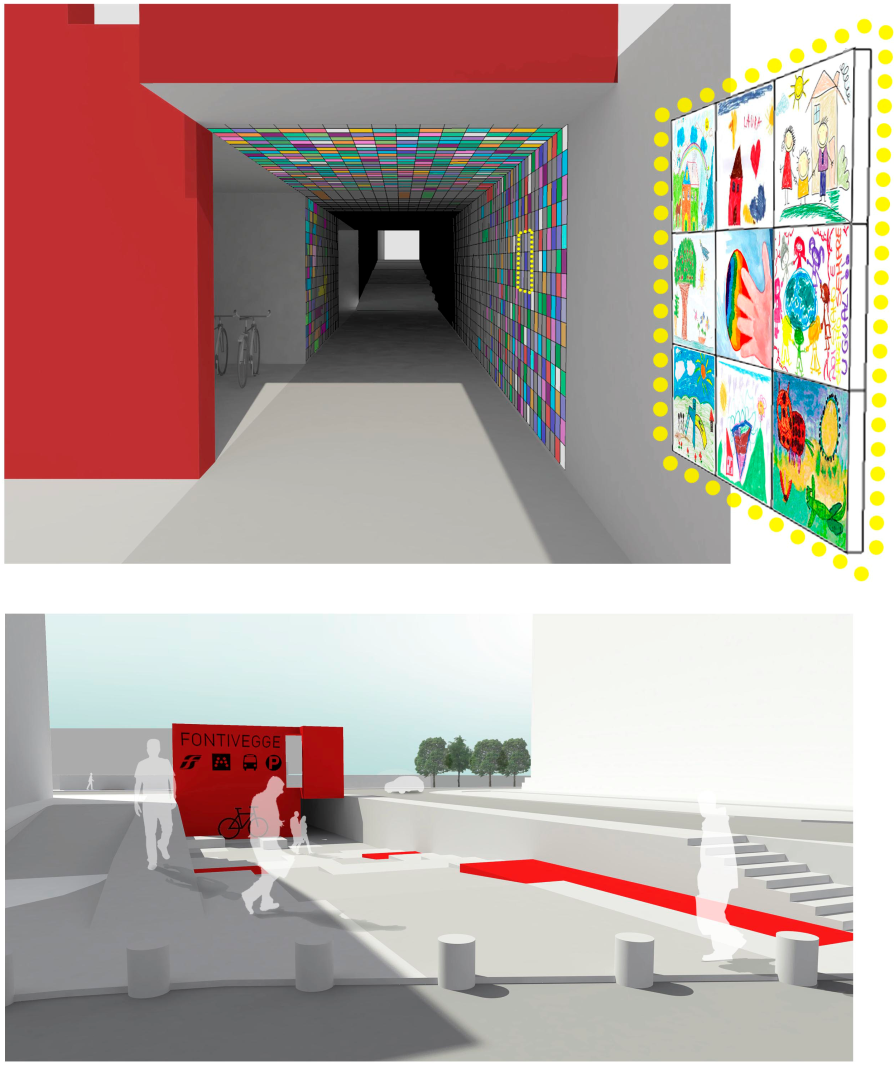 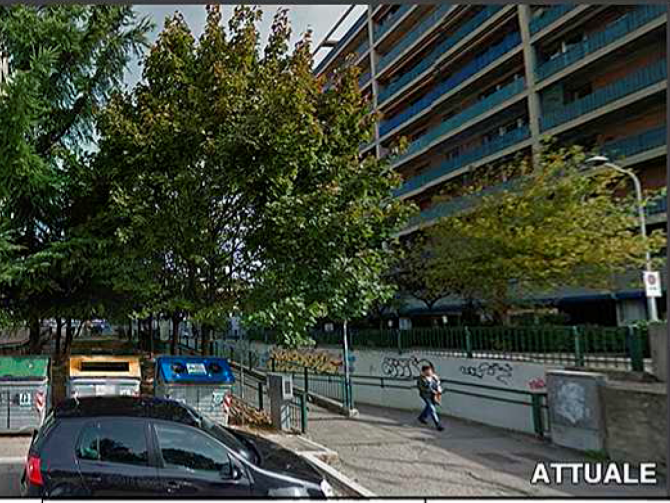 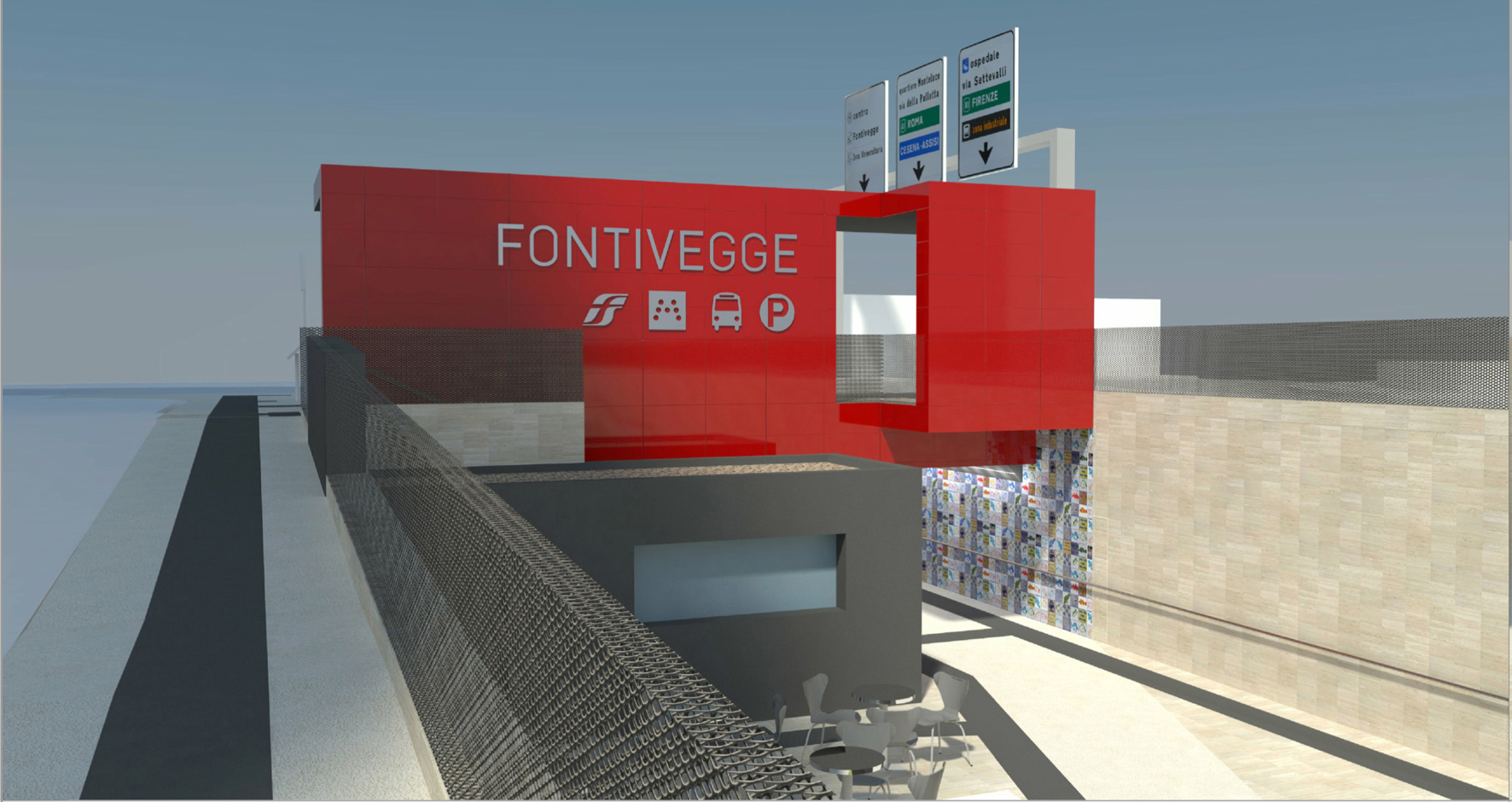 Nuovo ingresso alla stazione  dal Bellocchio
Riqualificazione del sottopasso. Il nuovo ingresso
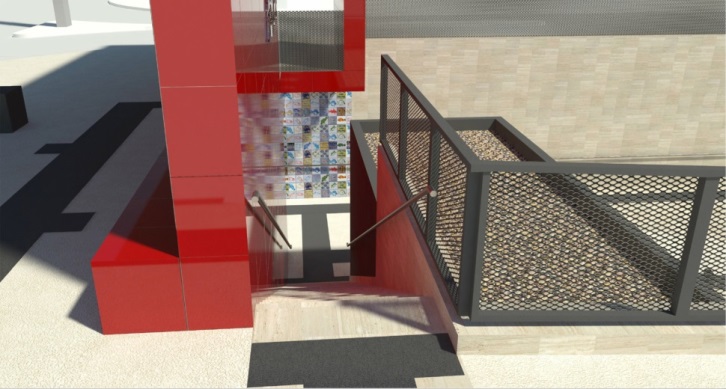 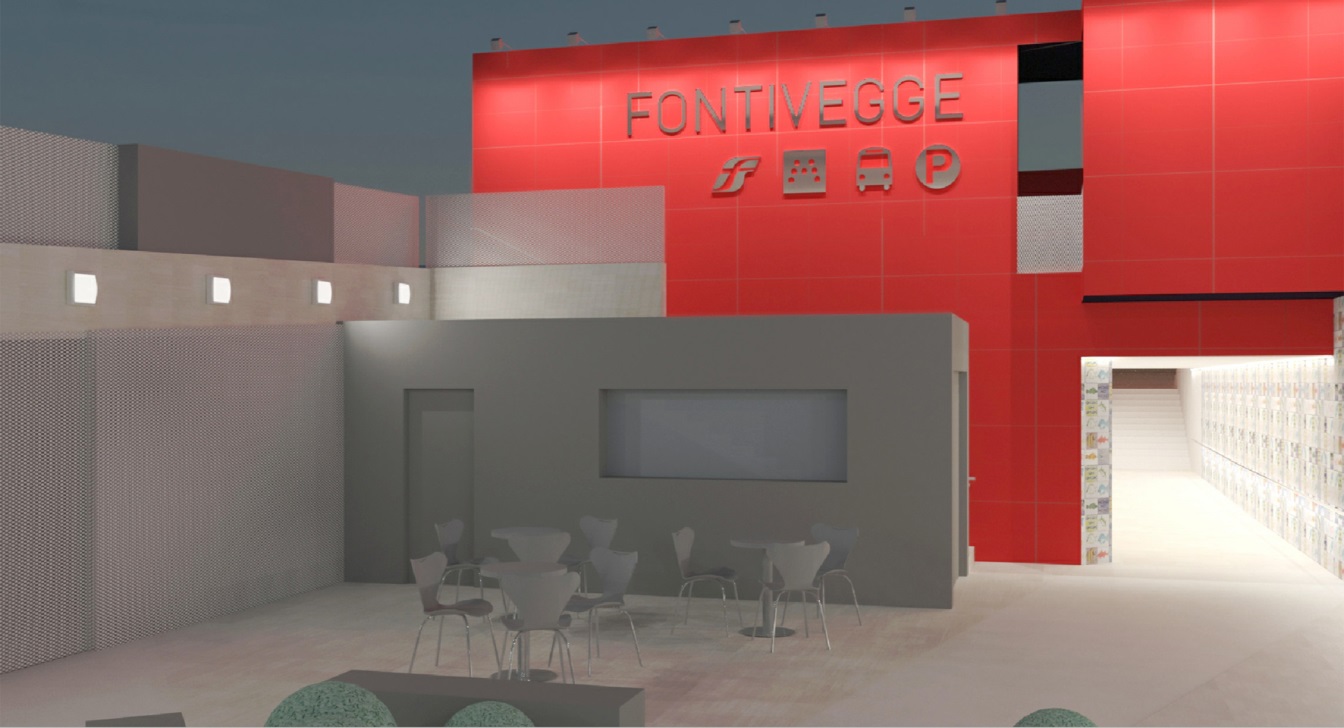 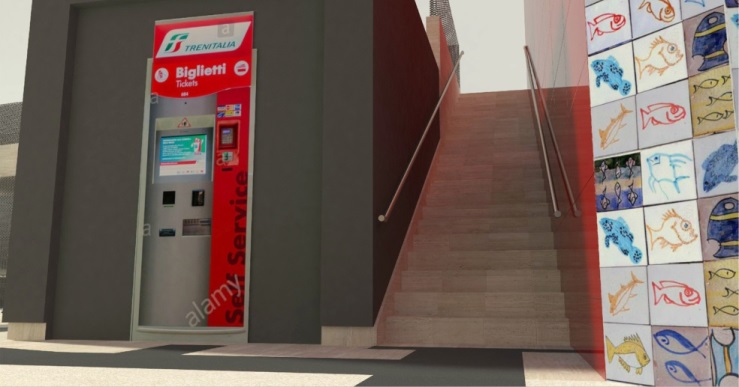 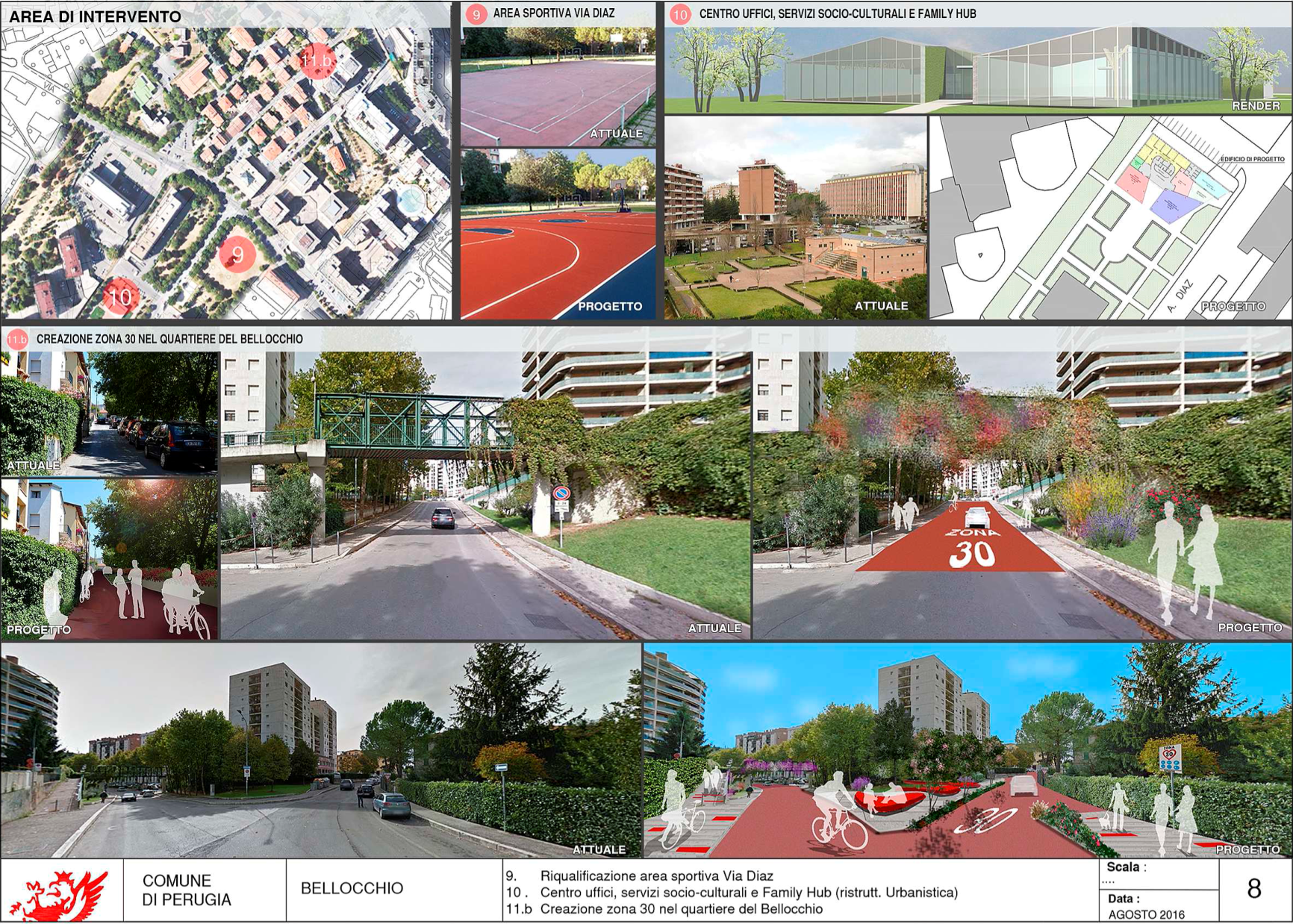 Il sottopasso con il nuovo ingresso da Via sicilia
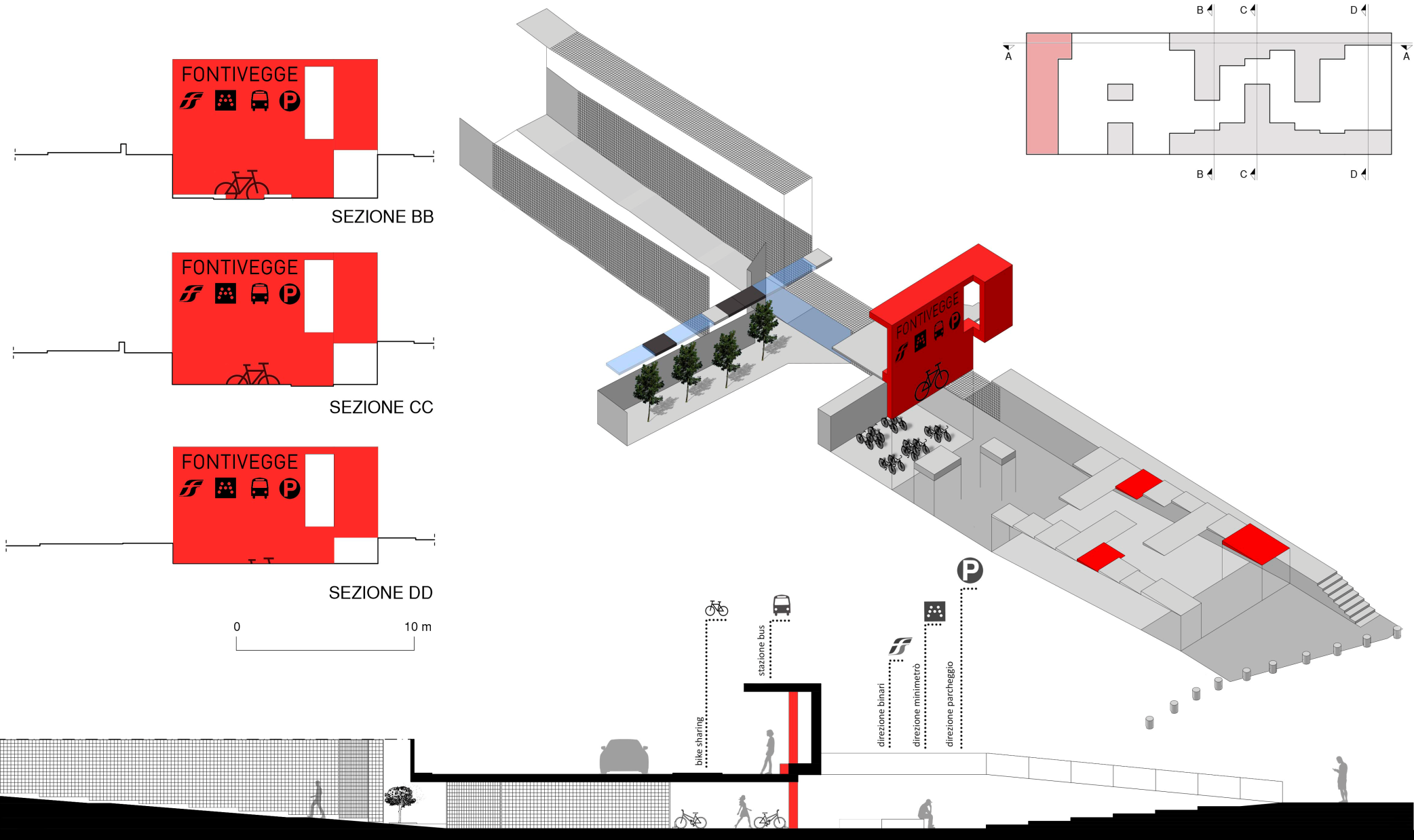 Centro di Quartiereper associazionismo familiare e sportivo – circa 500 mq (centro anziani, croce rossa, servizi per famiglie ..)
Fronte. Stato di fatto
Fronte. Progetto con ampliamento
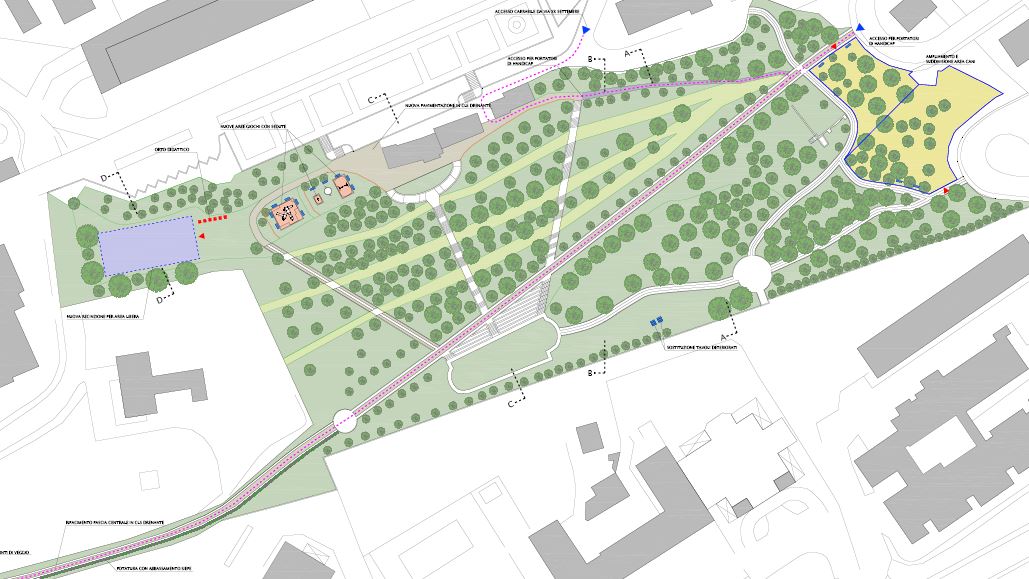 Parco della Pescaia. Planimetria progetto
Pista skate. Piazza del bacio. Planimetria e viste
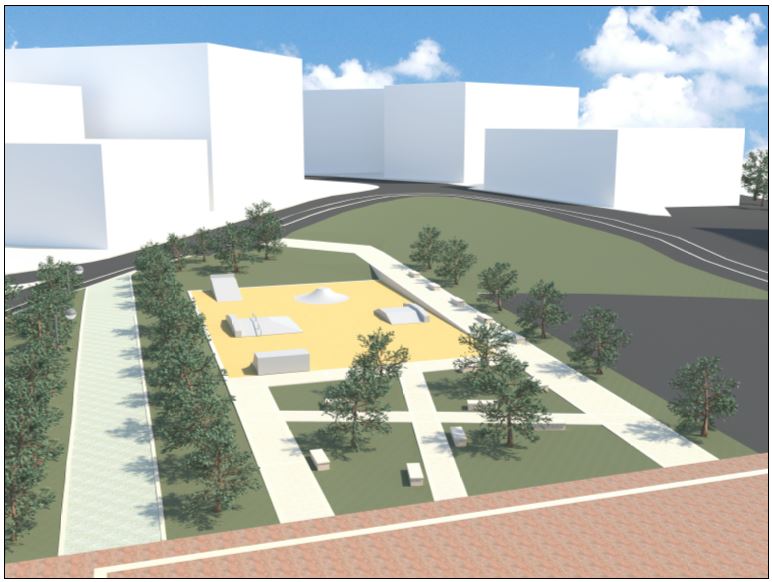 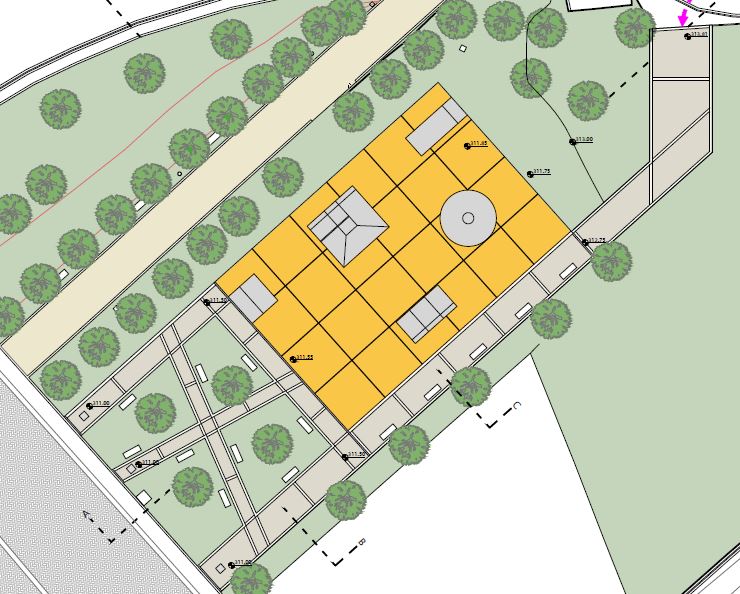 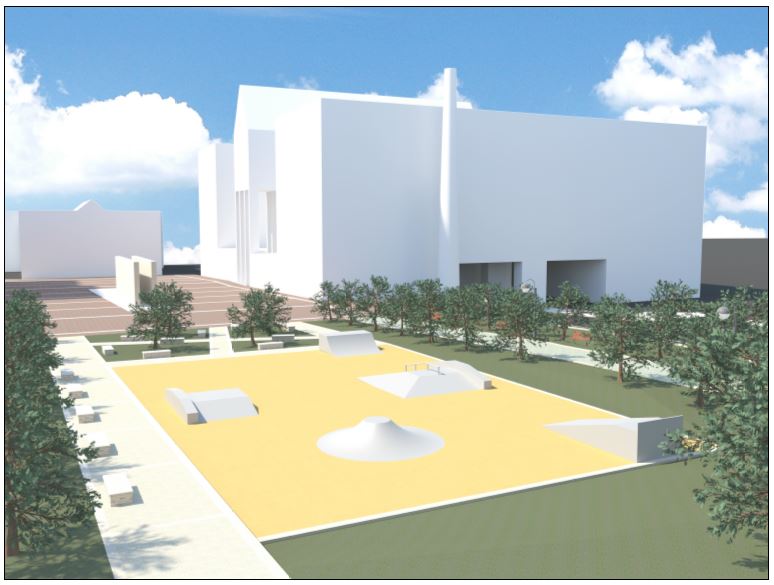 Parco vittime FoibeRiqualificazione, ampliamento  e miglioramento accessibilità
Opere previste
Nuovi percorsi pedonali
Nuove aree gioco e rinnovo esistenti
Risistemazione  bosco didattico
Nuovi spazi per ristoro
Pista ciclabile 
No Orti Urbani 
Miglioramento del servizio dog park
Piantumazione alberi da frutta
Parco vittime FoibeRiqualificazione, ampliamento  e miglioramento accessibilità
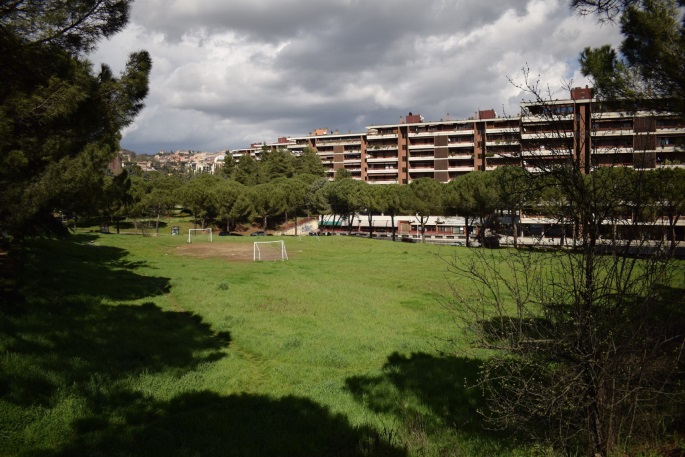 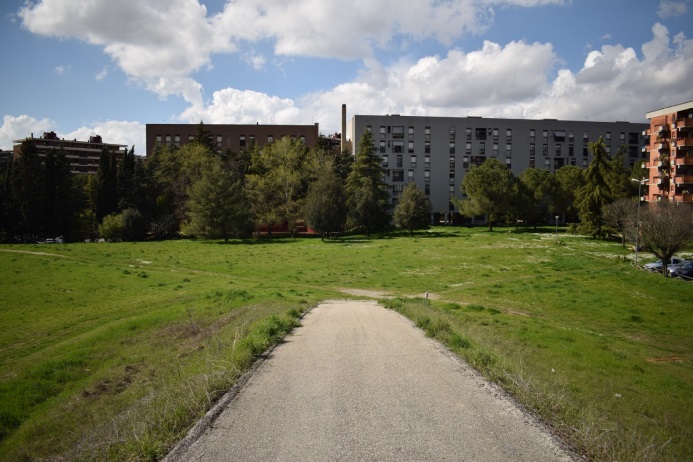 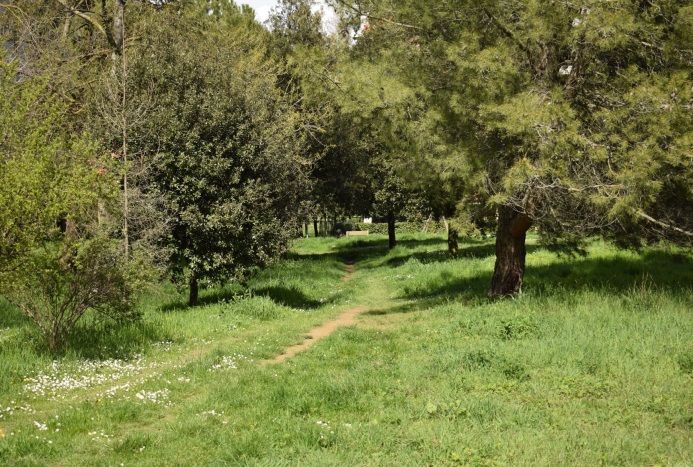 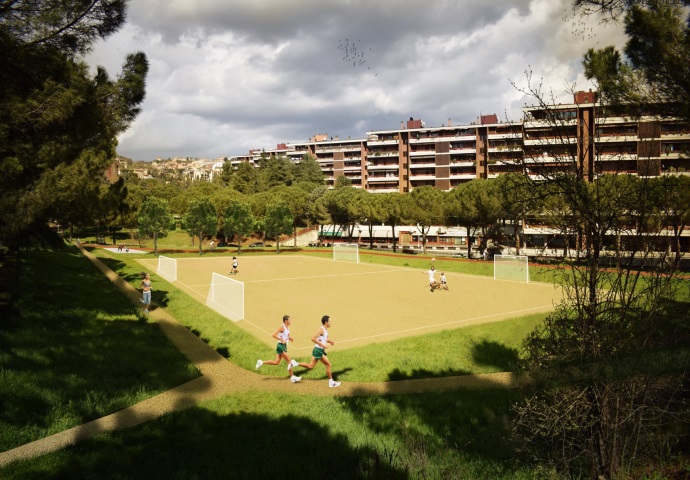 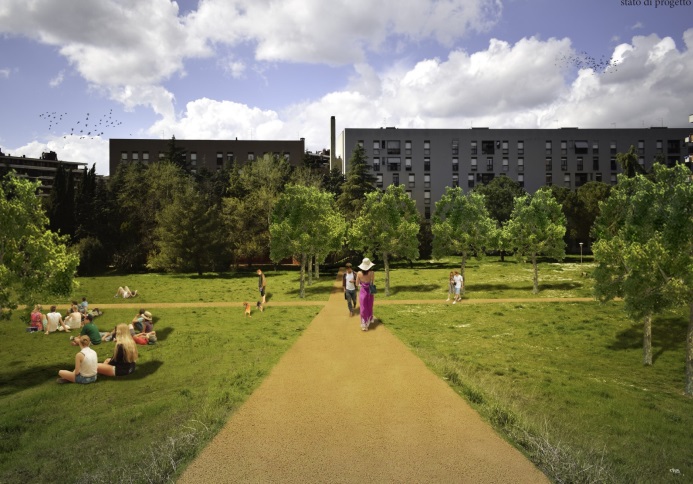 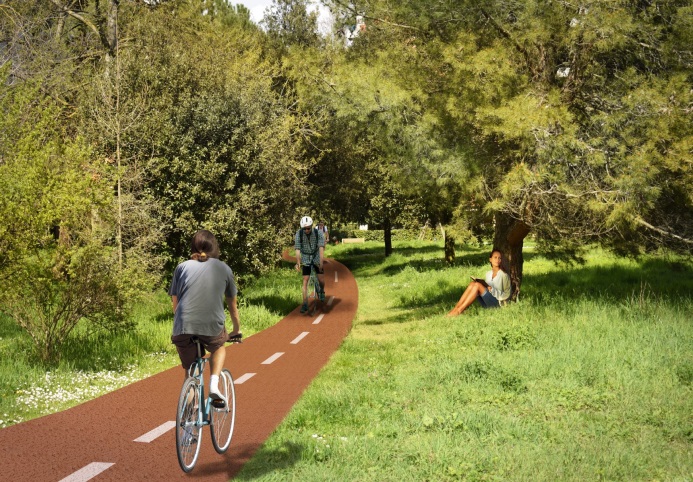 Riqualificazione Area sportiva Via Diaz
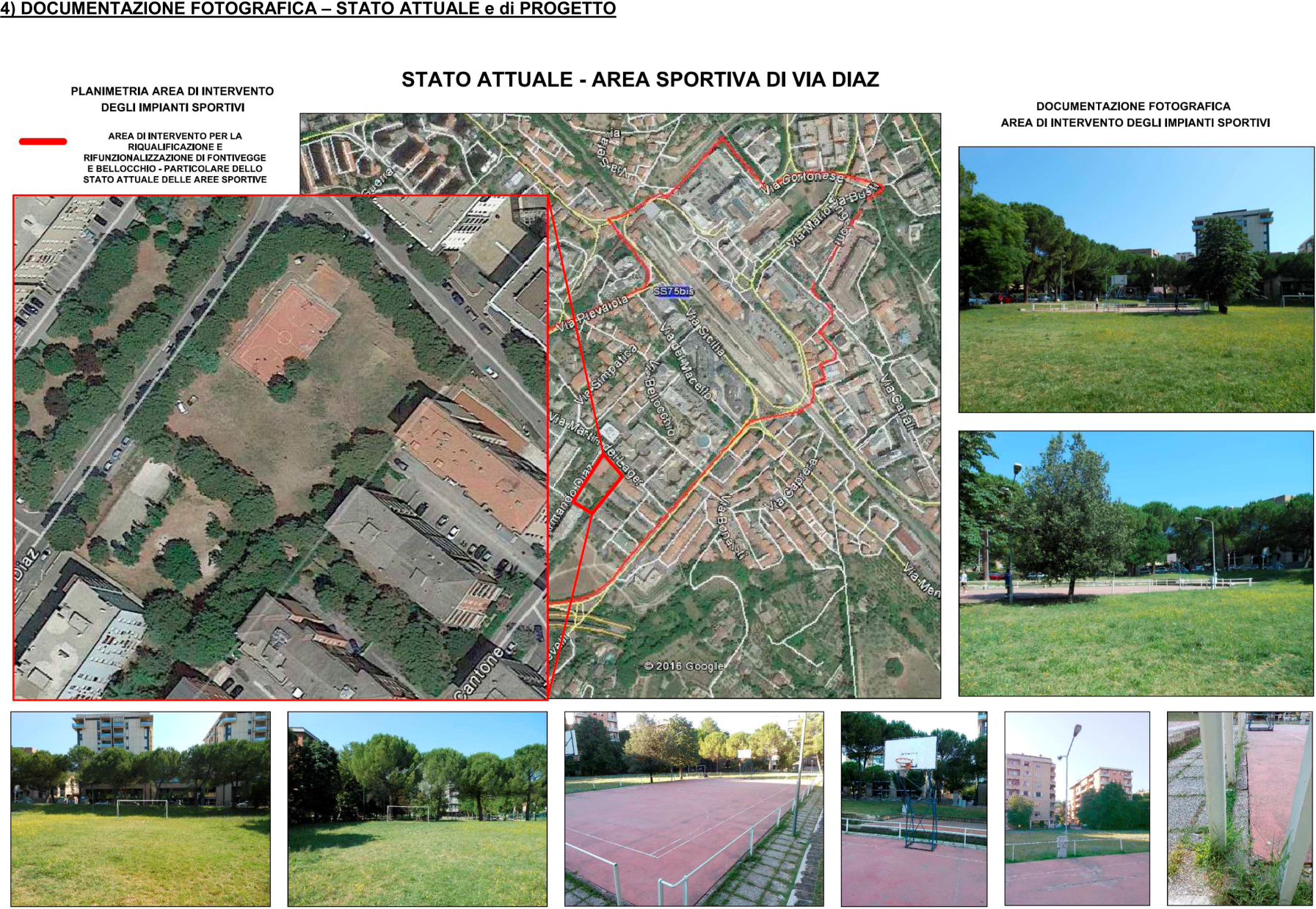